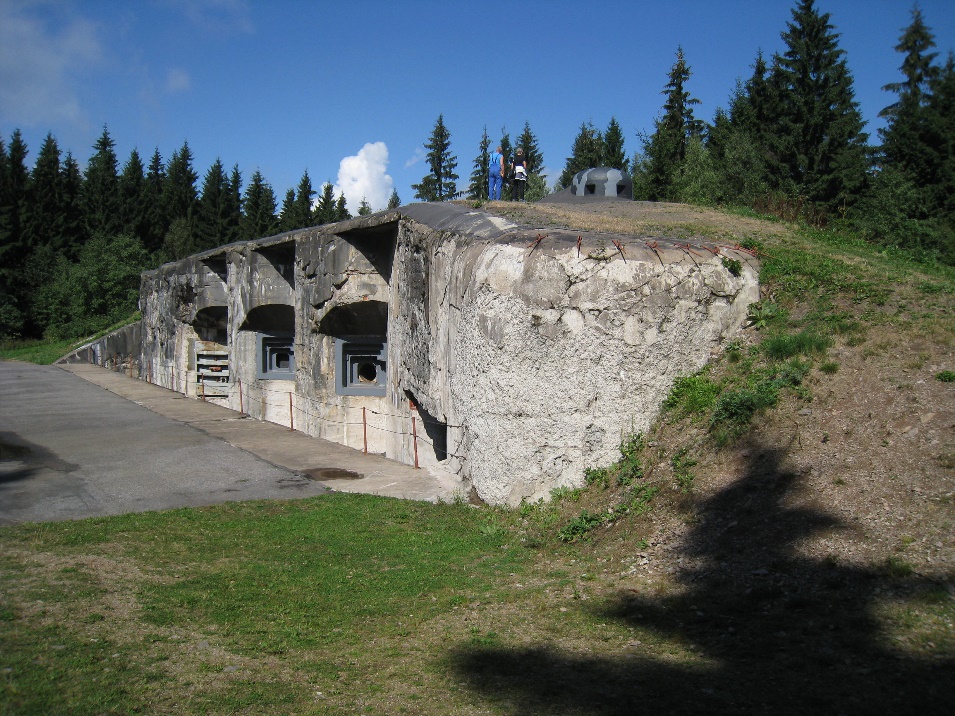 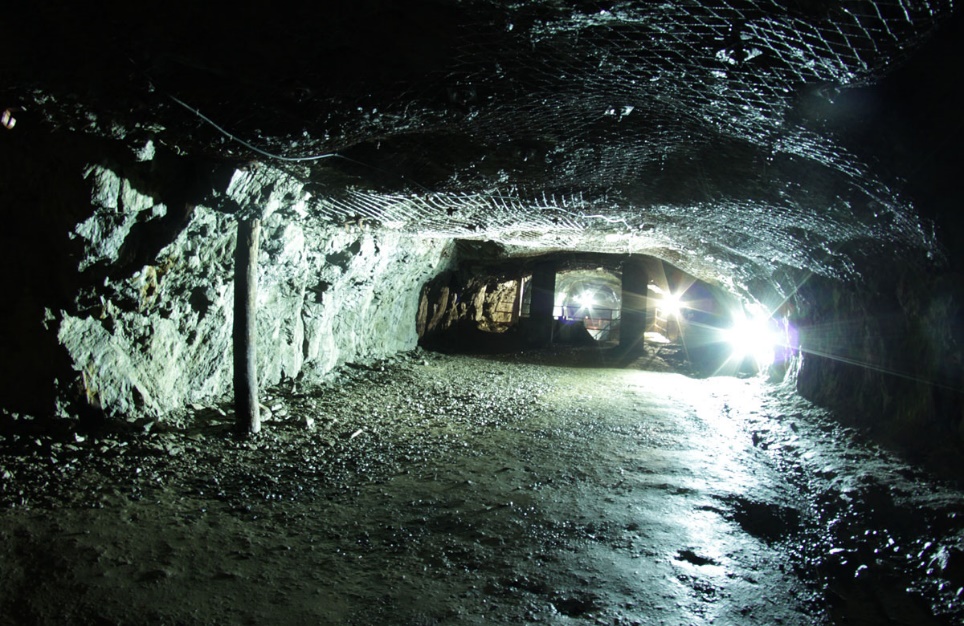 TAJEMSTVÍ VOJENSKÉHO PODZEMÍ
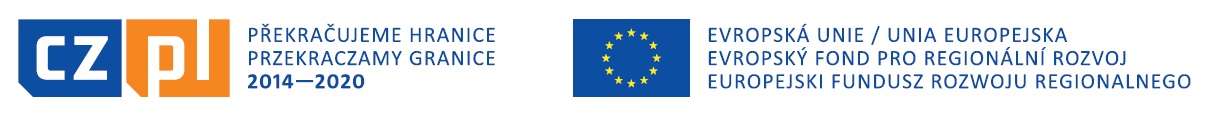 Cíle projektu
Využití kulturního dědictví
Nový česko-polský produkt „Cestování po vojenských památkách“
Rekonstrukce objektů do původního stavu, obnova a budování přístupových cest a odstavných ploch
Nové prohlídkové expozice
Partneři projektu
Město Rokytnice v Orlických horách                    – Vedoucí partner
Euroregion Pomezí Čech, Moravy a Kladska       – Euroregion Glacensis
Stachelberg, z.s.
Město Trutnov



Gmina Głuszyca
Gmina Miejska Kamienna Góra
Pohraniční opevnění Československa
Československo jedním z nejohroženějším států
Železobetonové opevnění po vzoru francouzské Maginotovy linie
15 tvrzí – dokončeno 5
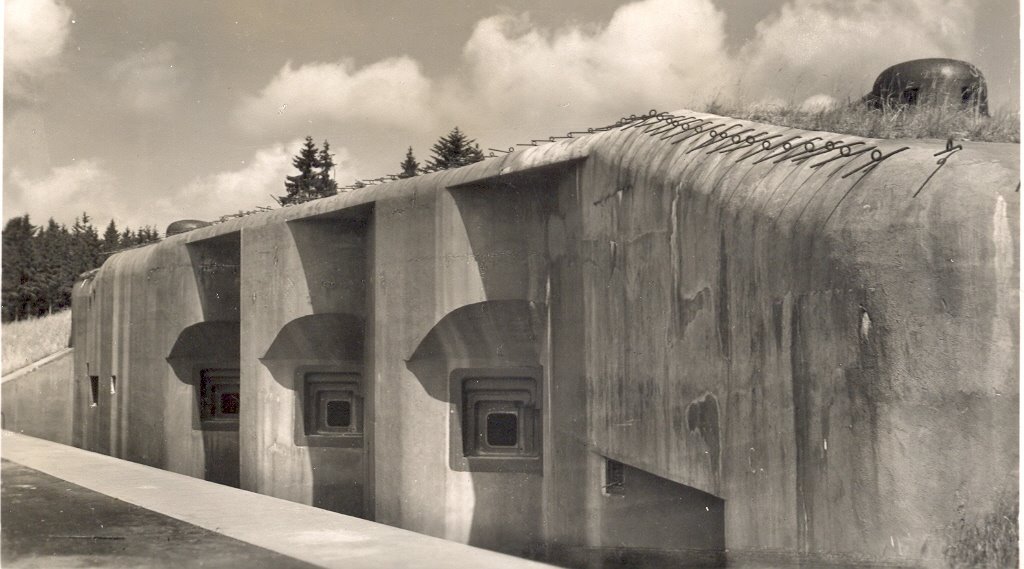 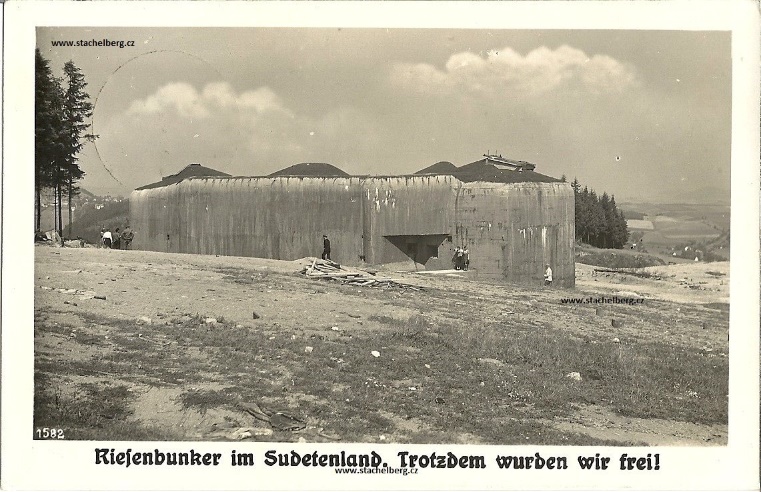 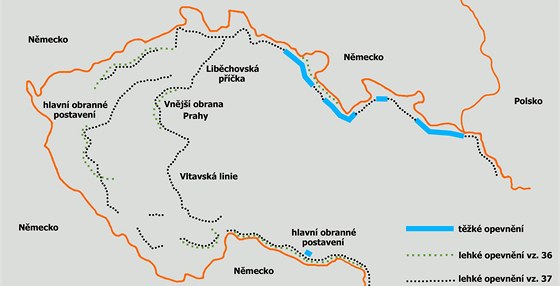 Podzemní město Osówka
1943 – začátek staveb v Sovích horách
Tajné Hitlerovo sídlo?
Výroba jaderné bomby?
Zlatý vlak?
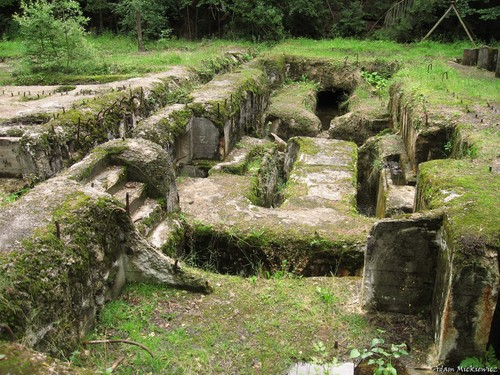 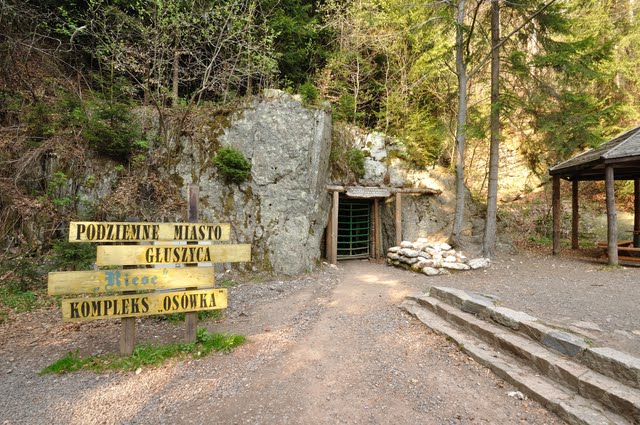 ARADO – Ztracená Hitlerova laboratoř
1944 – přesun zbrojní výroby z Německa
Konstrukce letounů ARADO
Podzemní komplexy a tunely
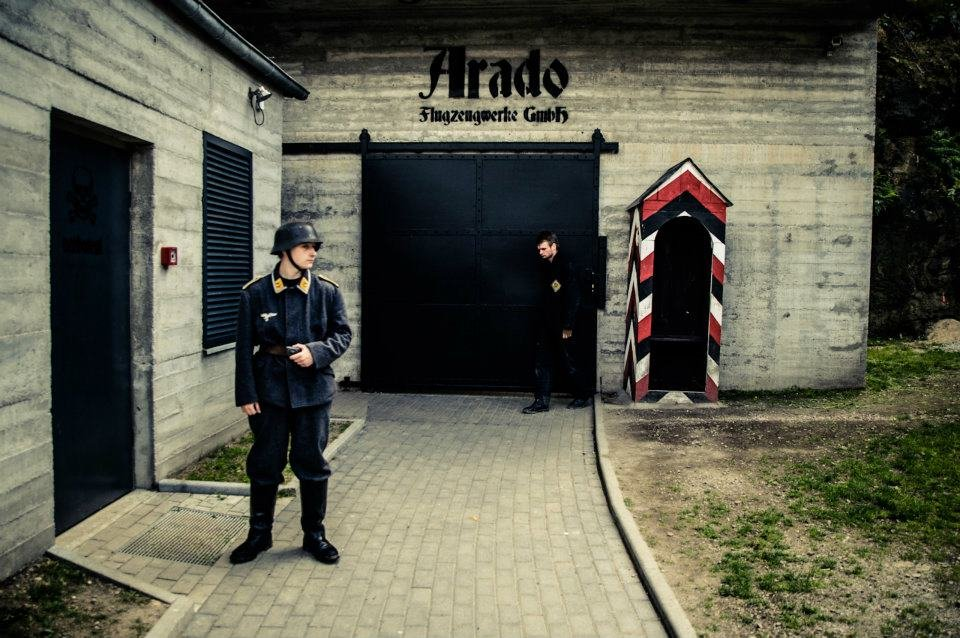 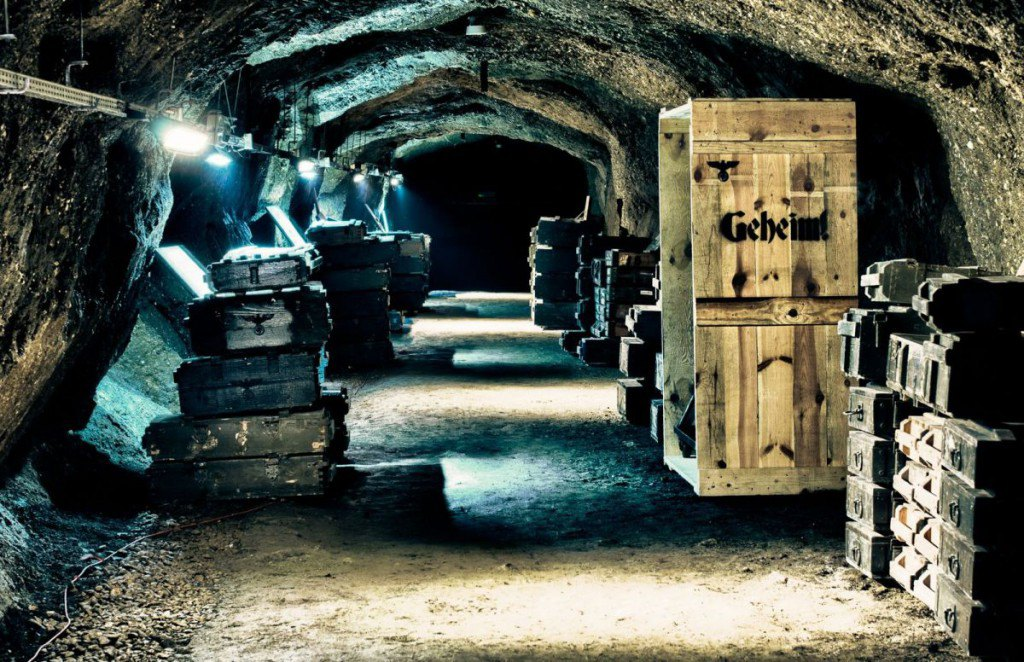 Celkové rozpočty
Obnova interiéru objektu R-s 79 Tvrze Hanička
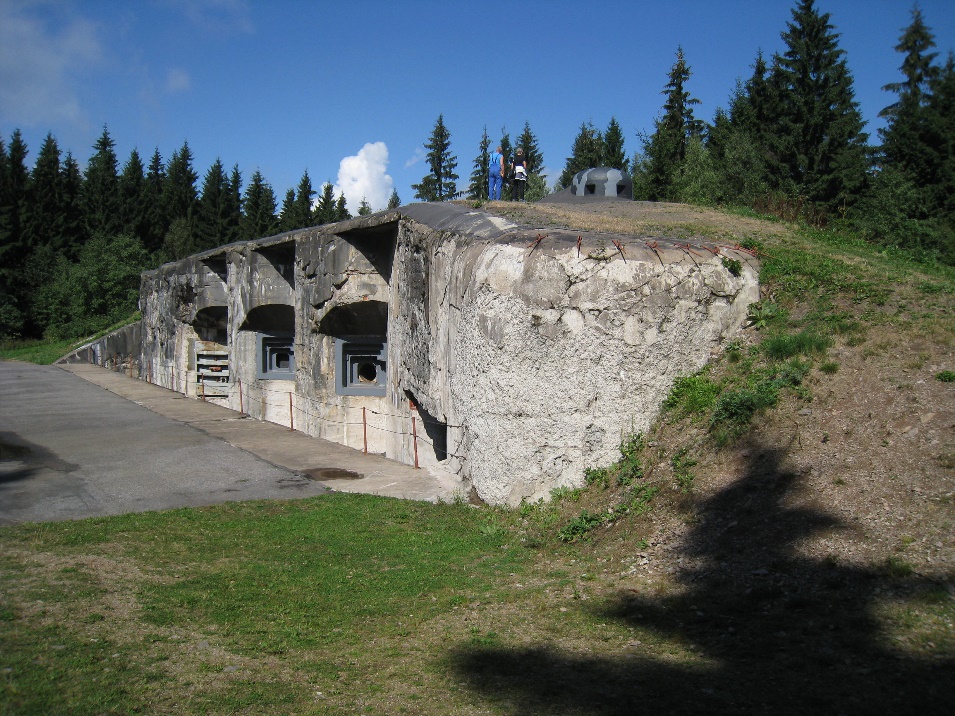 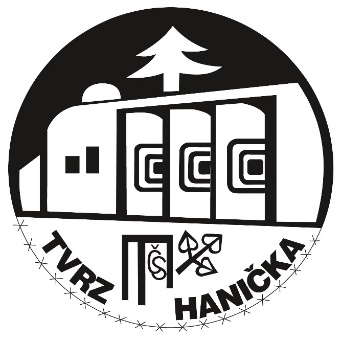 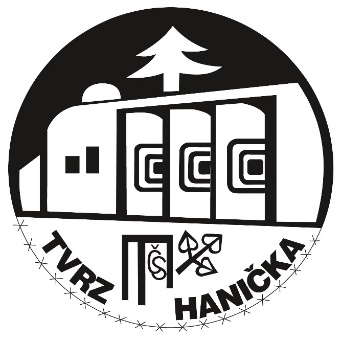 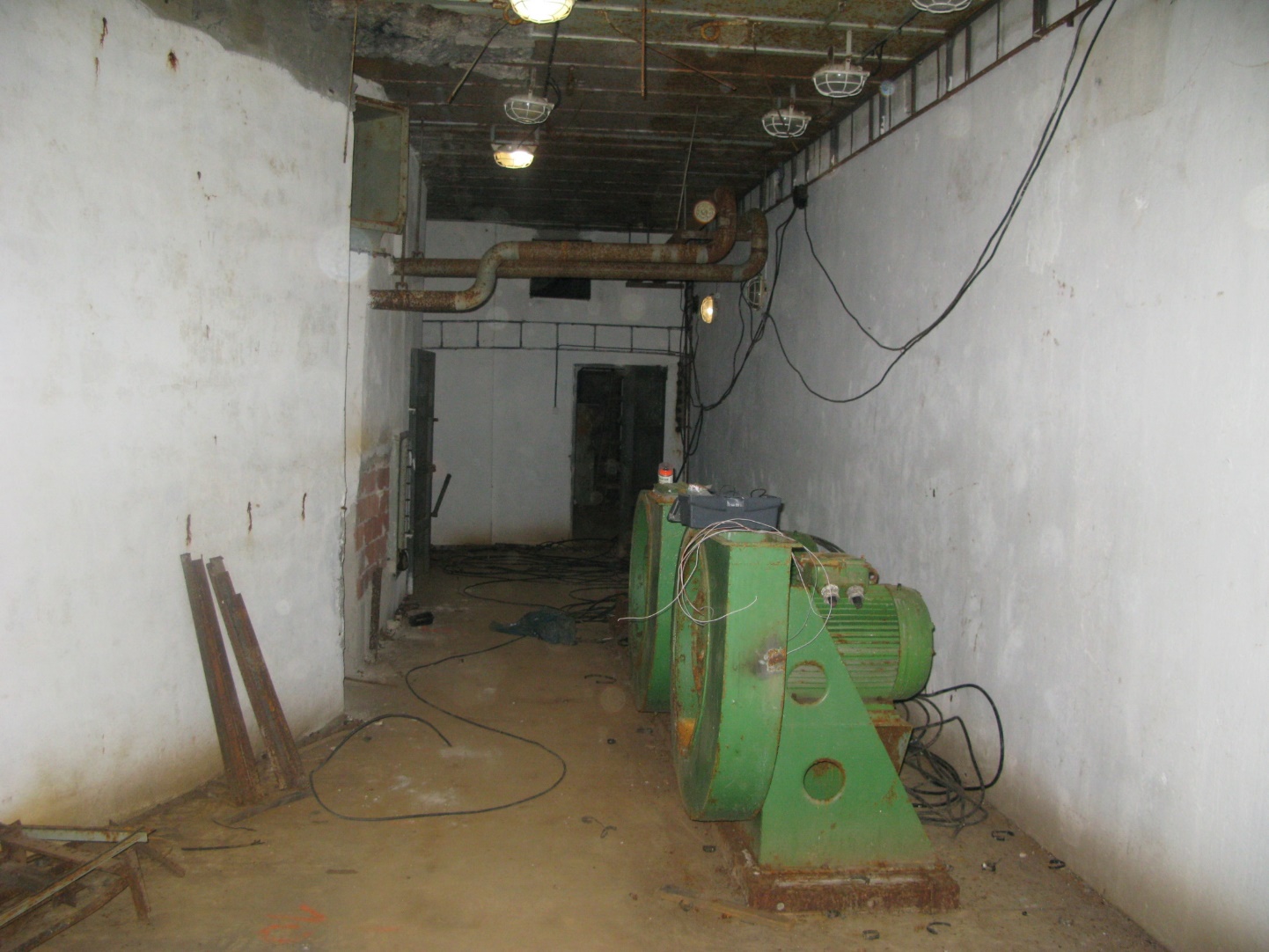 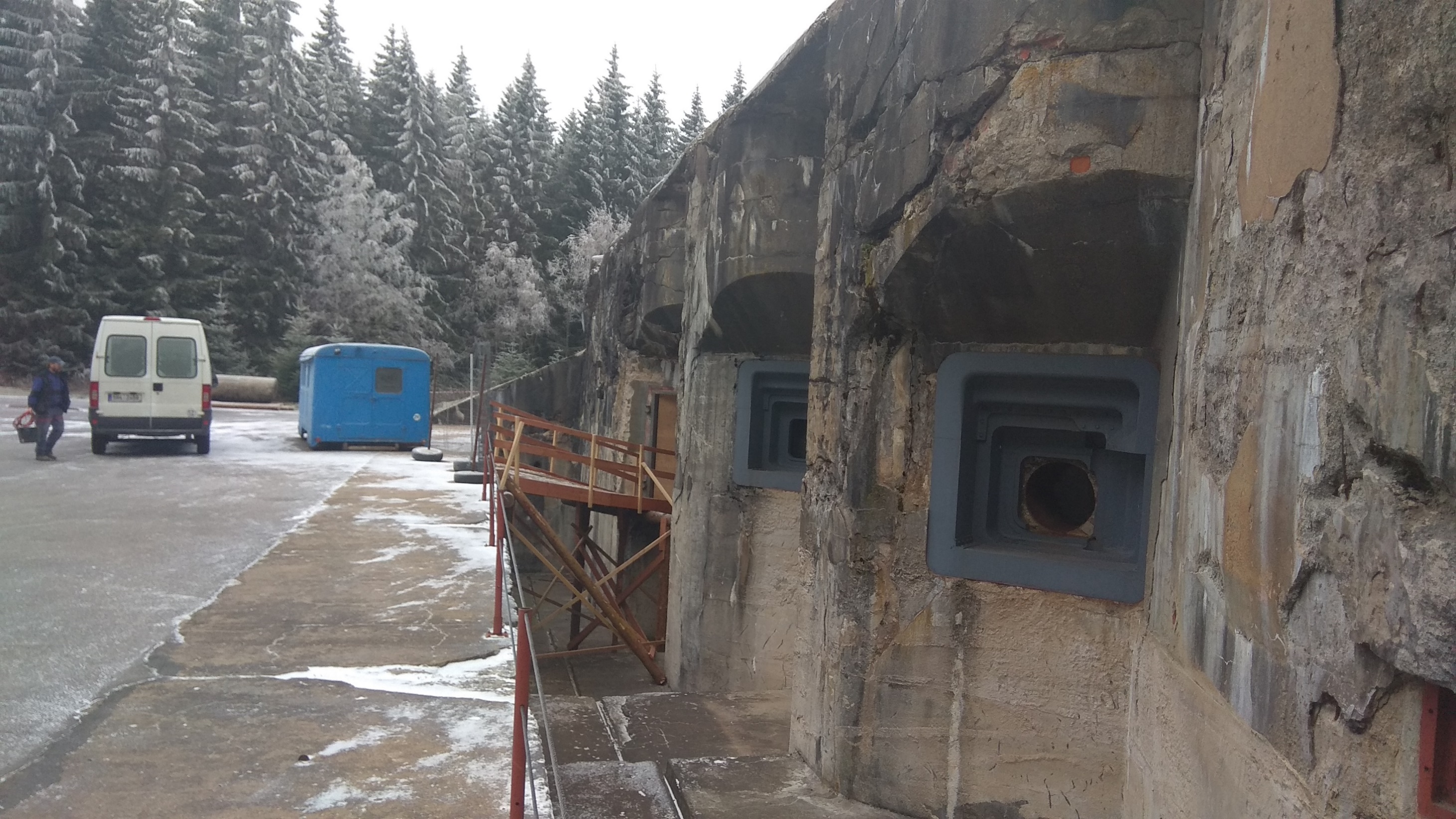 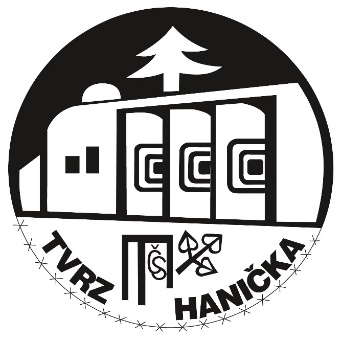 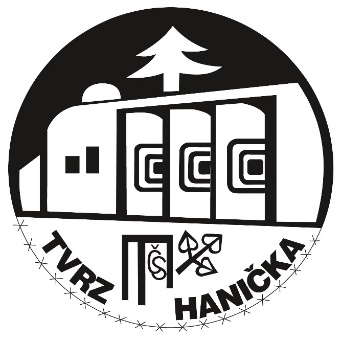 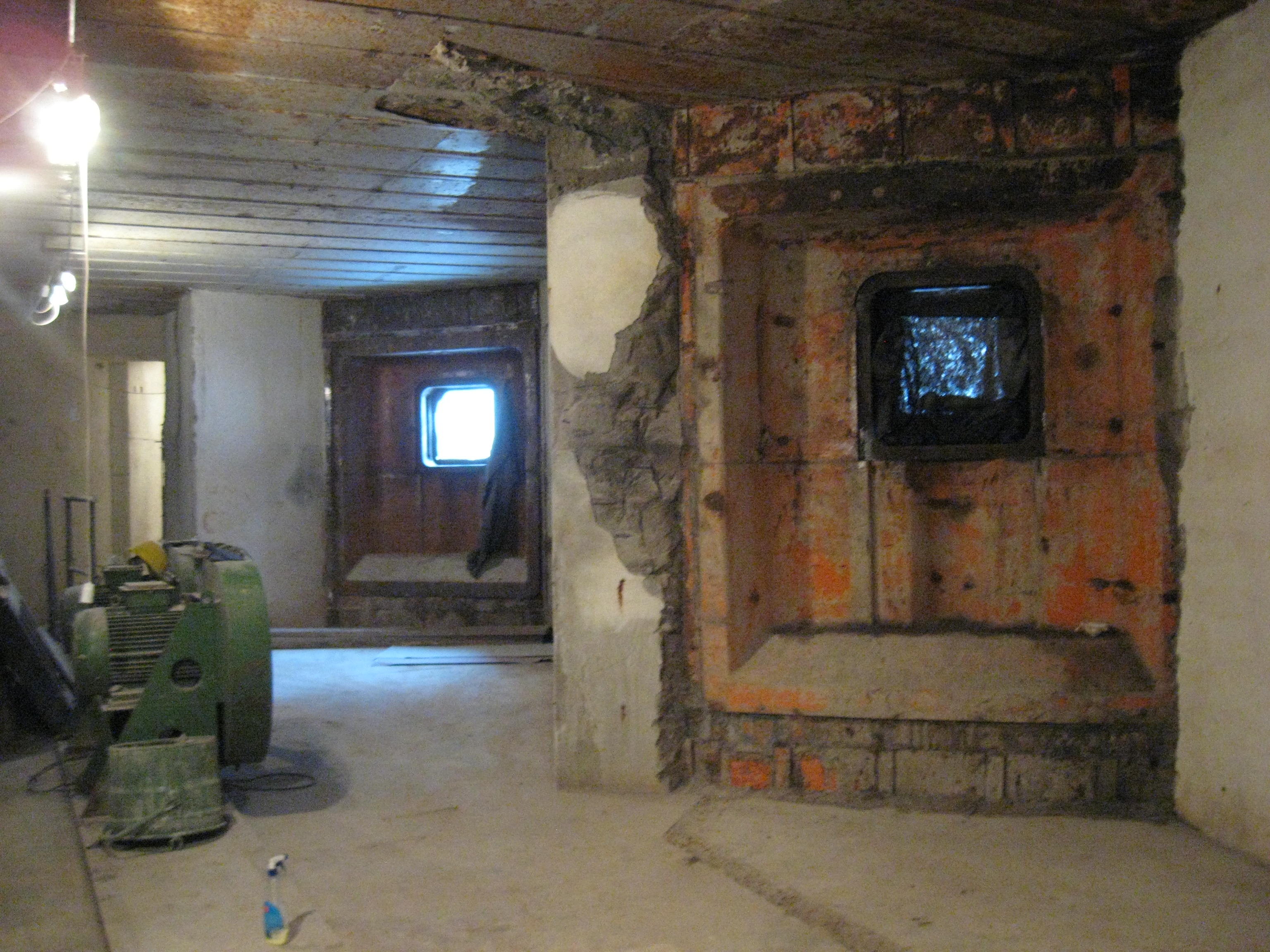 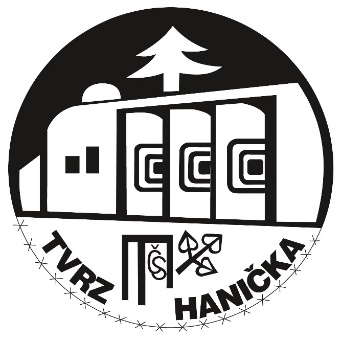 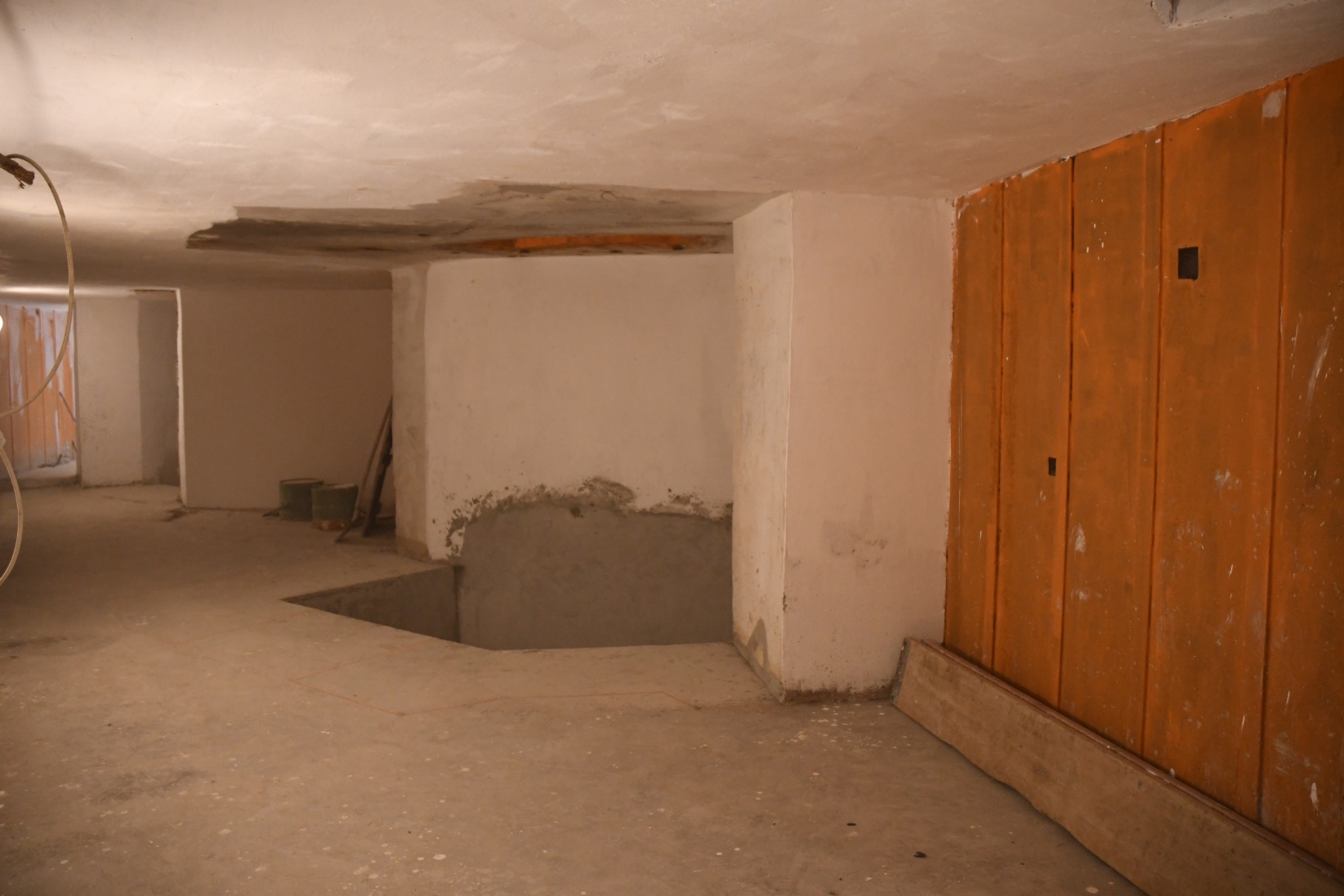 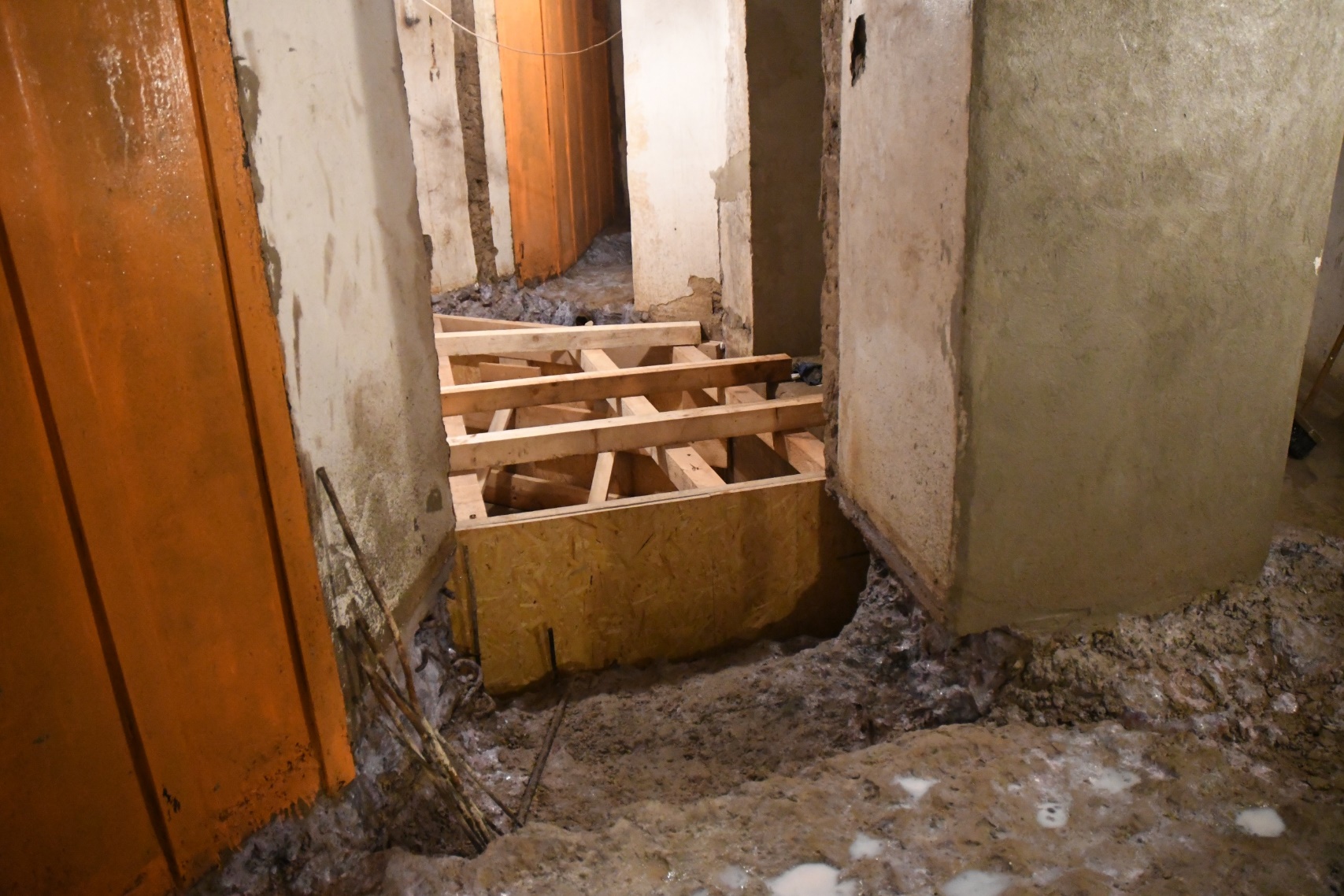 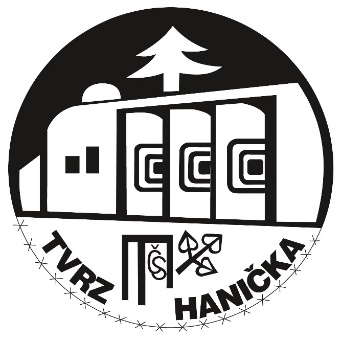 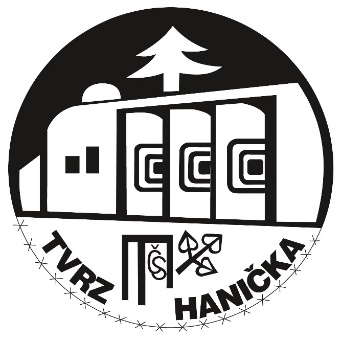 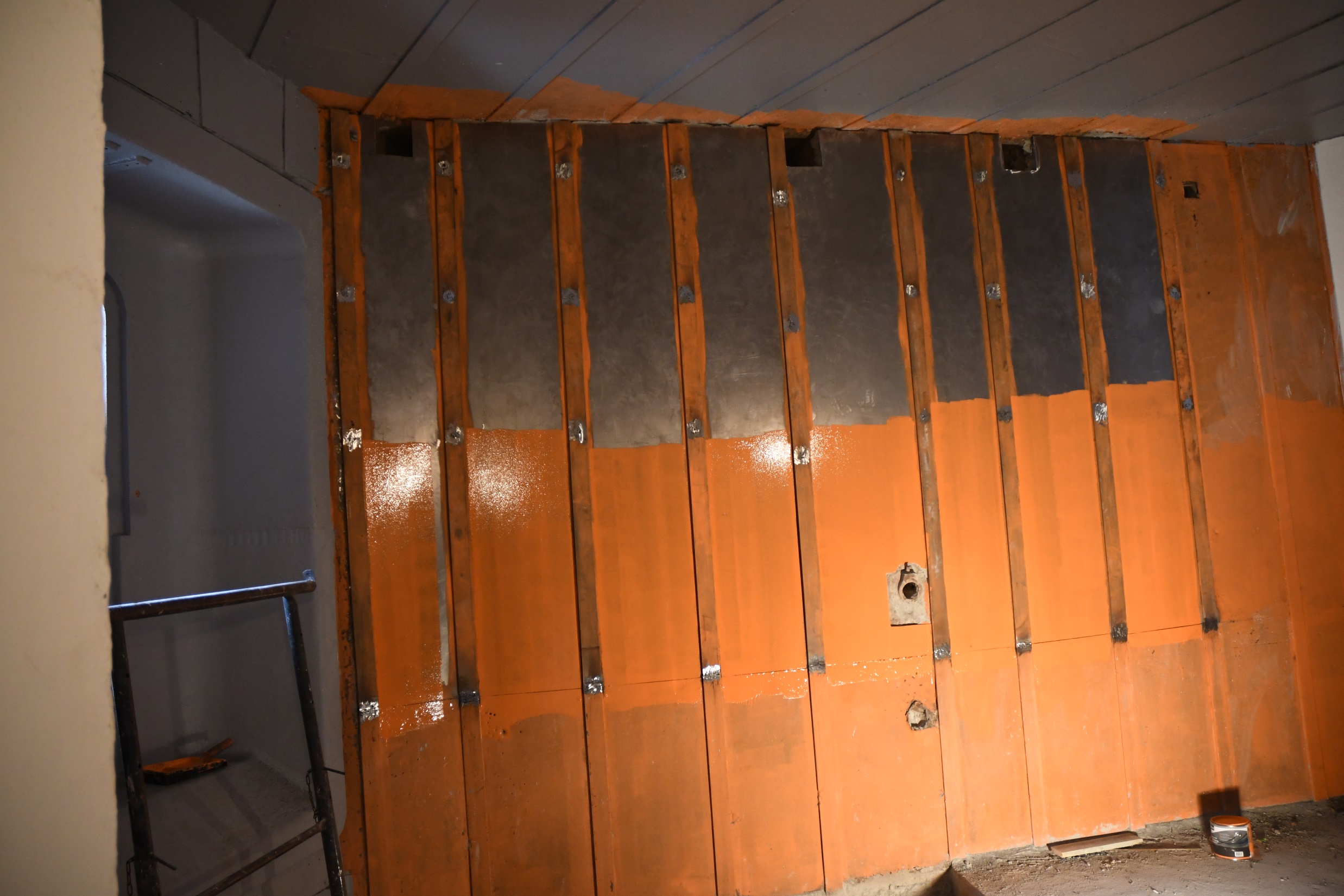 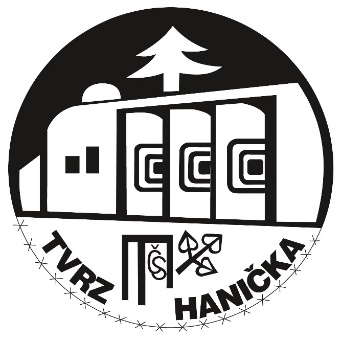 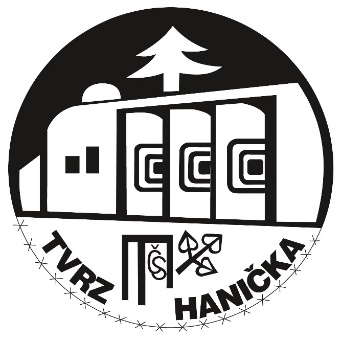 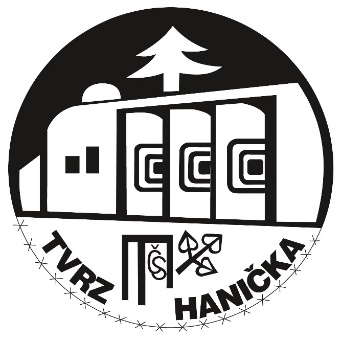 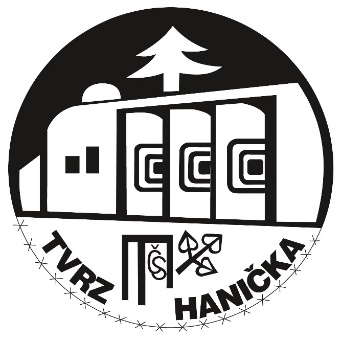 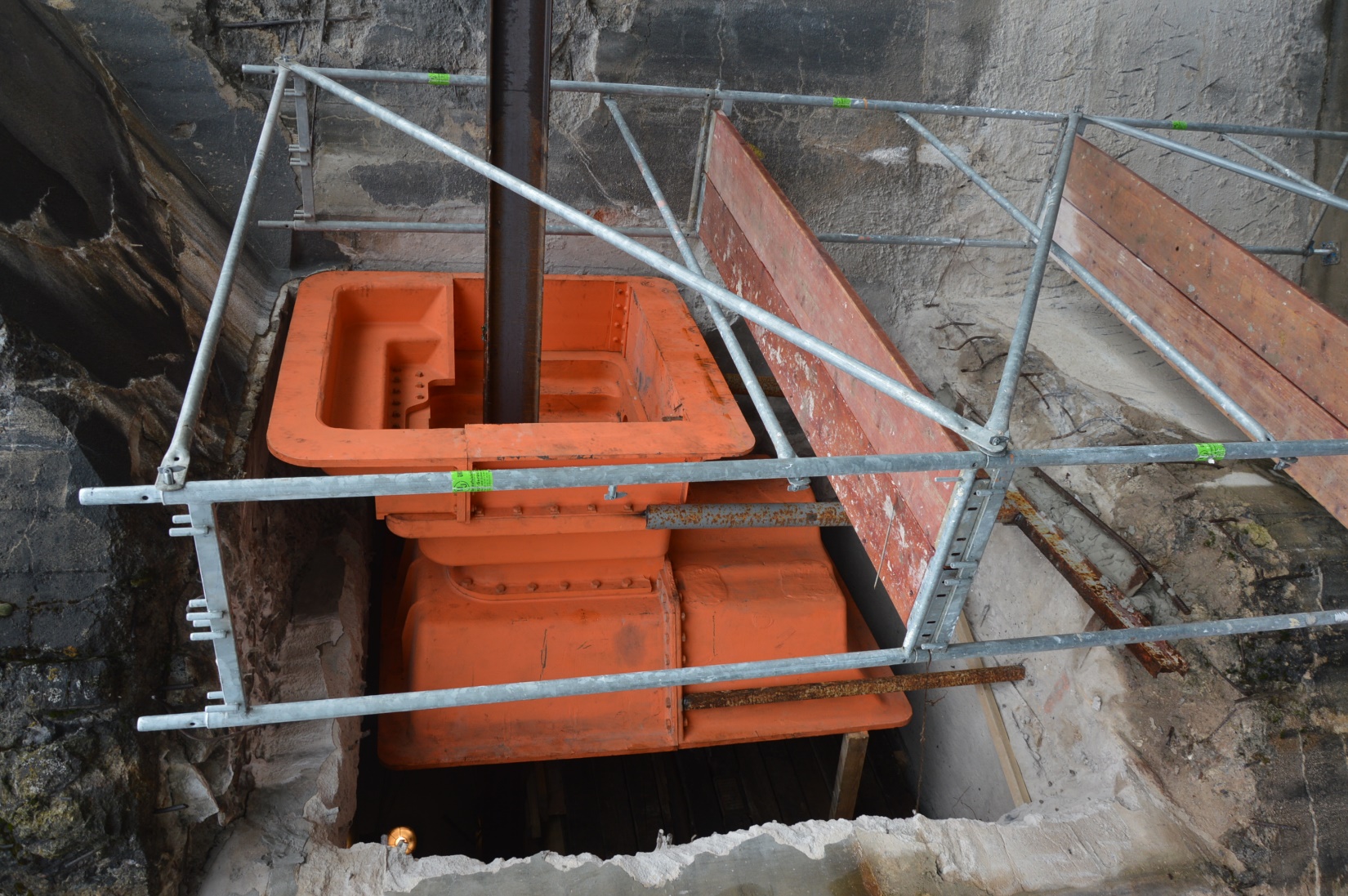 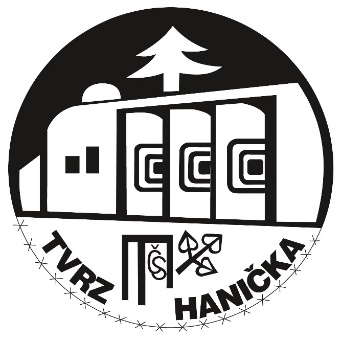 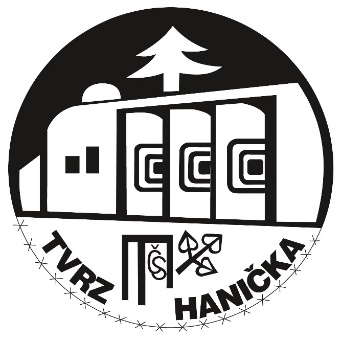 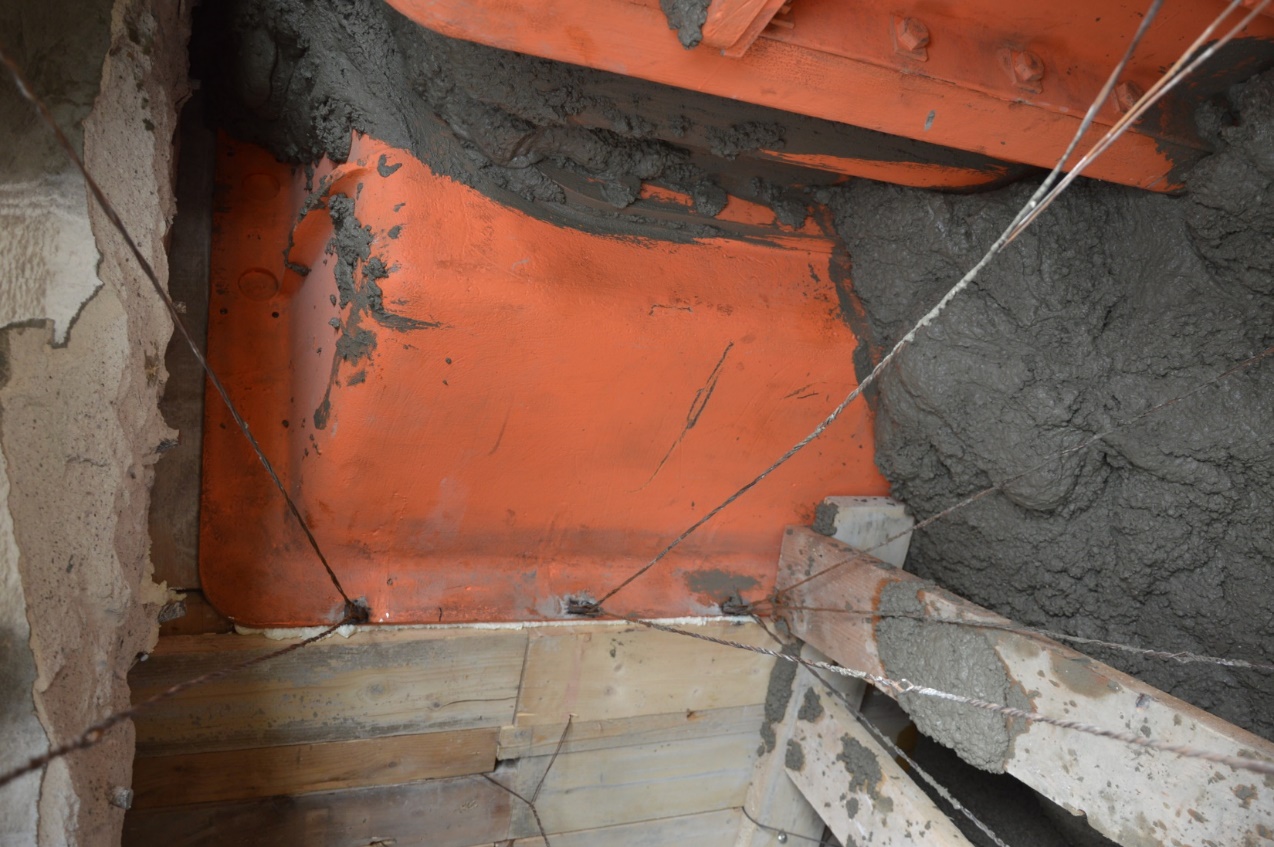 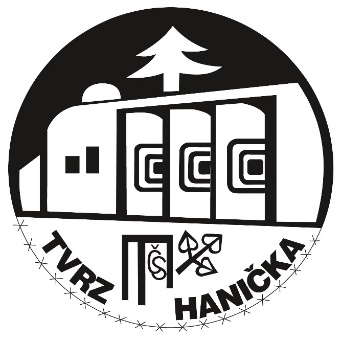 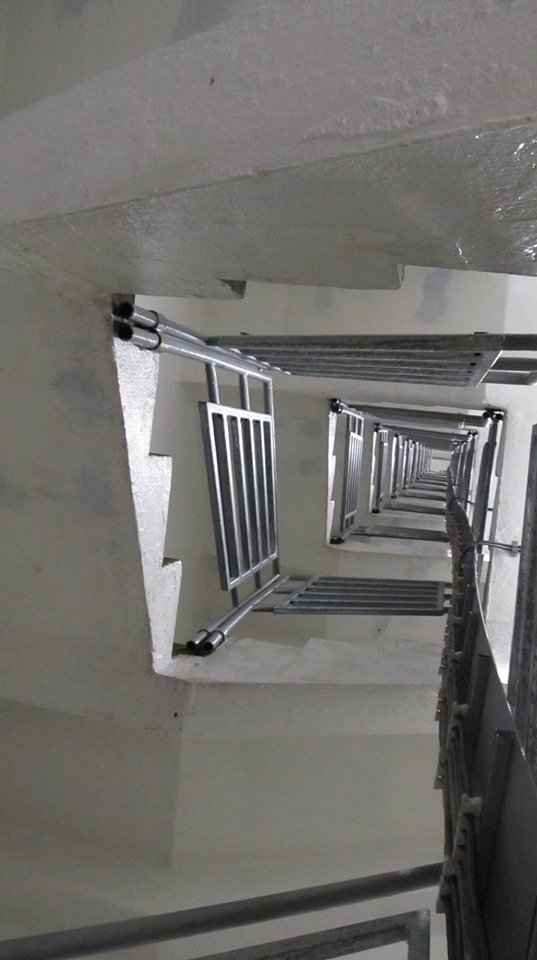 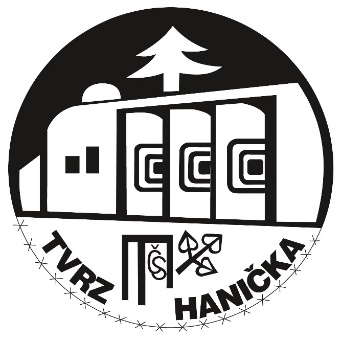 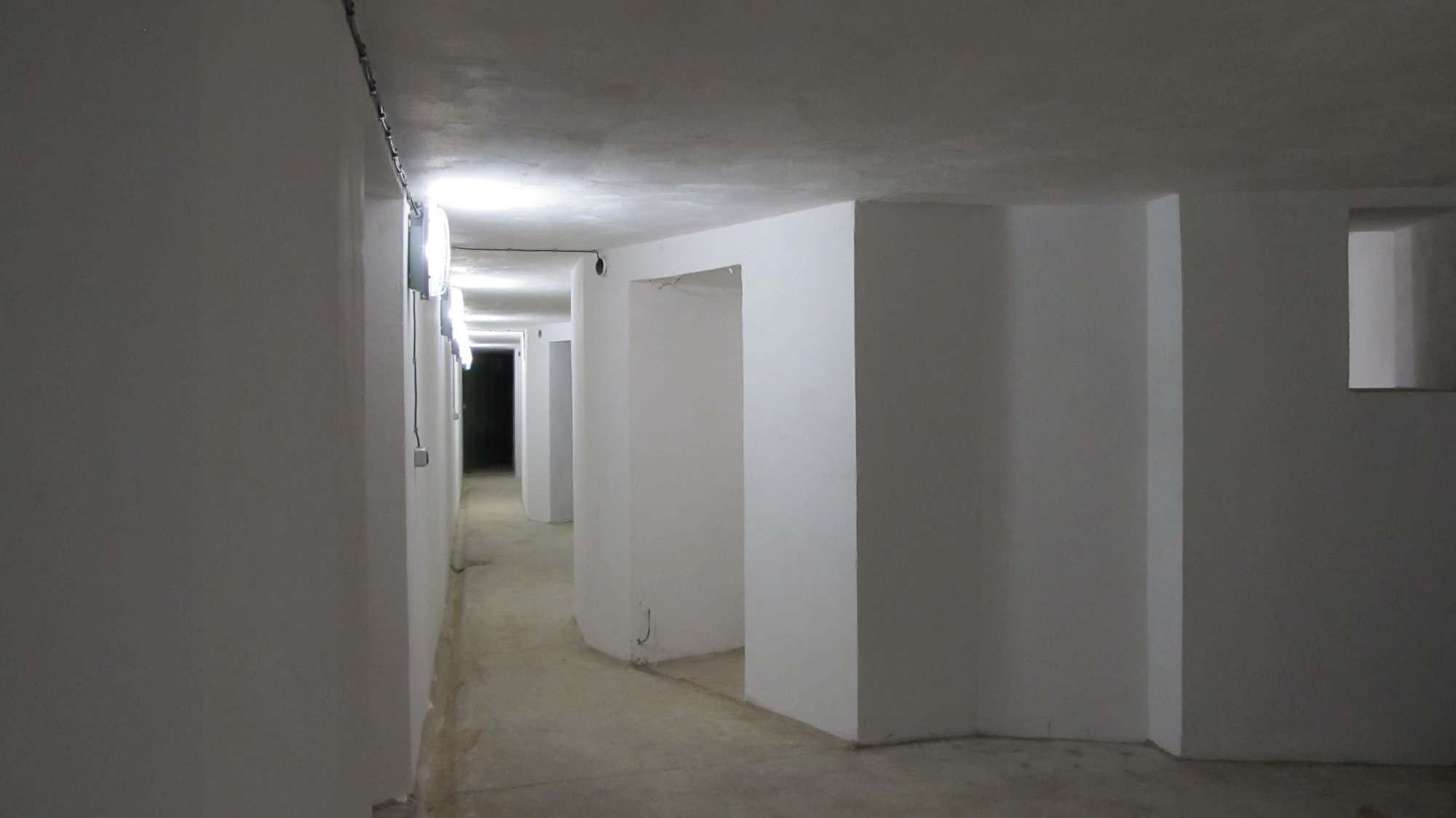 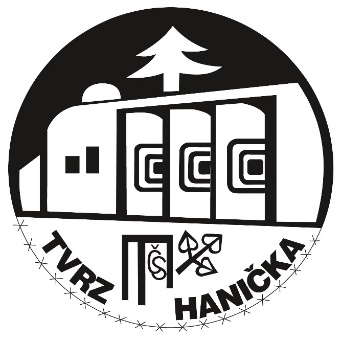 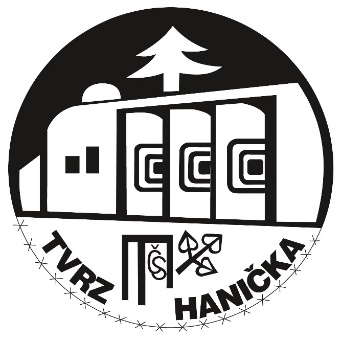 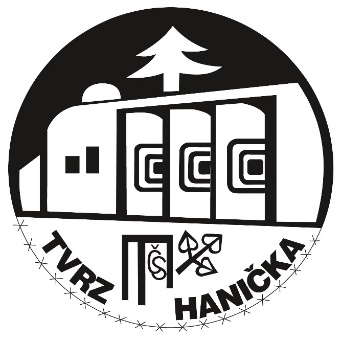 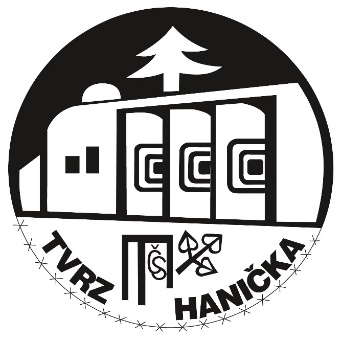